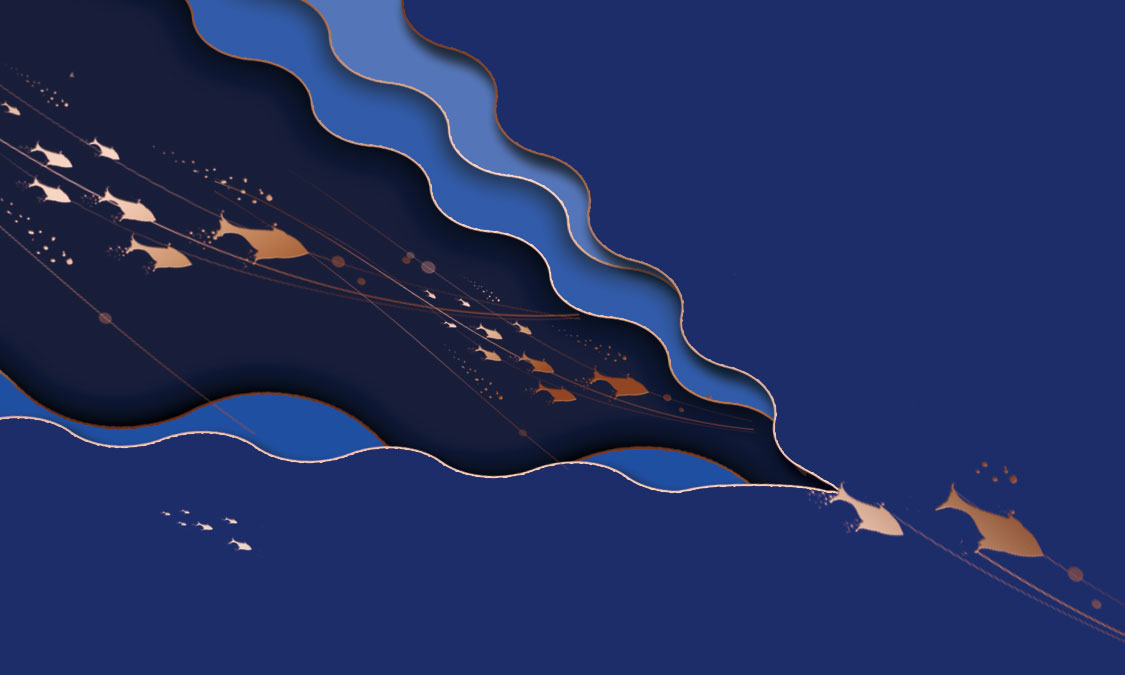 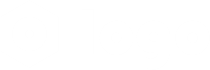 Free
PPT Templates
Insert the Subtitle of Your Presentation
Report ：jpppt.com
XX.XX.20XX
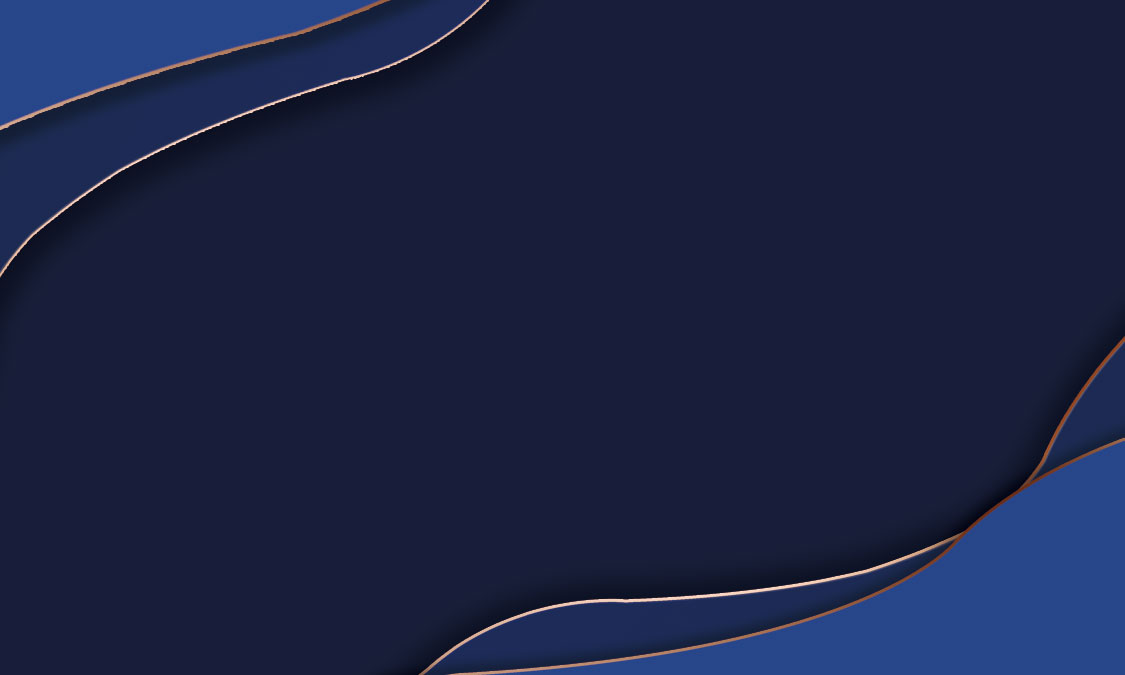 Add title text
Synergistically technically sound portals with
frictionless supply chains. Dramatically customize
empowered.
1
CONTENTS
Add title text
Synergistically technically sound portals with
frictionless supply chains. Dramatically customize
empowered.
2
Add title text
Synergistically technically sound portals with
frictionless supply chains. Dramatically customize
empowered.
3
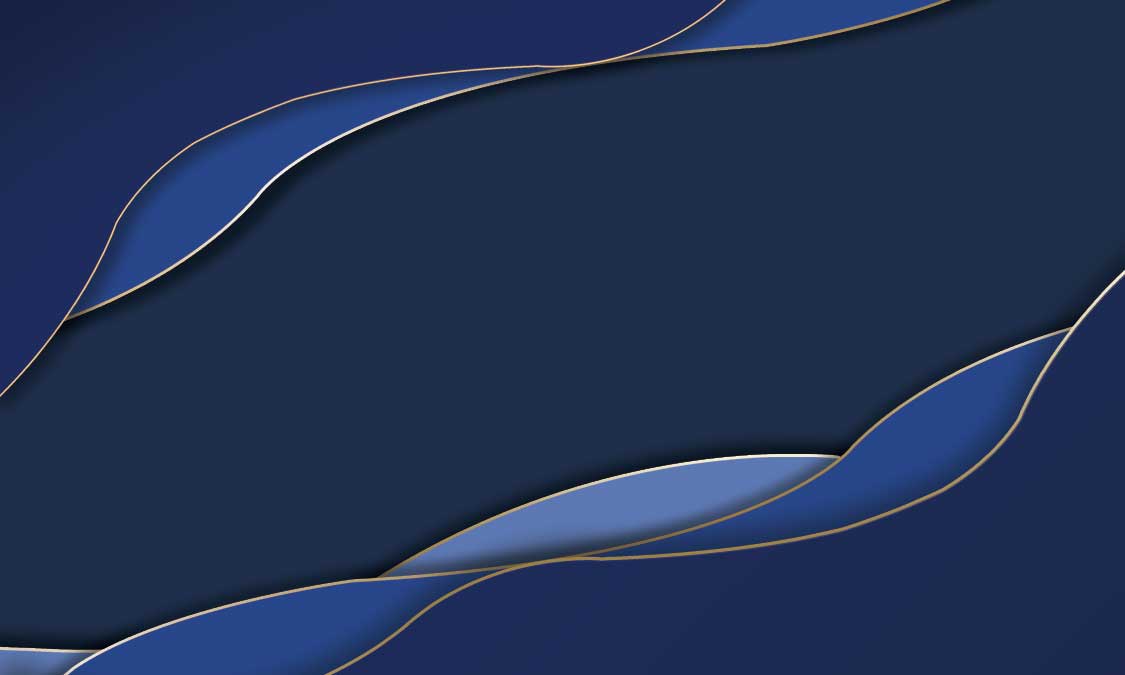 PART 01
Copy paste fonts. Choose the only option to retain text.
……
PortfolioImagesLayout
A peep at some distant orb has power to raise and purify our thoughts like a strain of sacred music, or a noble picture, or a passage from the grander poets.
Photo Subtitle
A peep at some distant orb has power to raise and purify our thoughts like a strain of sacred music, or a noble picture.
Aboutand Future
A peep at some distant orb has power to raise and purify our thoughts like a strain of sacred music, or a noble picture, or a passage from the grander poets.
Subtitle
A peep at some distant orb has power to raise and purify our thoughts like a strain of sacred music, or a noble picture, or a passage from the grander poets. It always does one good.
Whatwe do
Subtitle here
like a strain of sacred music, or a noble picture
Subtitle here
like a strain of sacred music, or a noble picture
Subtitle here
like a strain of sacred music, or a noble picture
Subtitle here
like a strain of sacred music, or a noble picture
Subtitle
A peep at some distant orb has power to raise and purify our thoughts like a strain of sacred music, or a noble picture, or a passage from the grander poets. It always does one good. 
A peep at some distant orb has power to raise and purify our thoughts like a strain of sacred music, or a noble picture, or a passage from the grander poets. It always does one good.
Our Business Philosophy
A peep at some distant orb has power to raise and purify our thoughts like a strain of sacred music, or a noble picture. A peep at some distant orb has power to raise and purify our thoughts like a strain It always does one good. A peep at some distant orb has power to raise and purify our thoughts like.
A peep at some distant orb has power to raise and purify our thoughts like a strain of sacred music, or a noble picture. A peep at some distant orb has power to raise and purify our thoughts like a strain It always does one good. A peep at some distant orb has power to raise and purify our thoughts like.
A peep at some distant orb has power to raise and purify our thoughts like a strain of sacred music, or a noble picture. A peep at some distant orb has power to raise and purify our thoughts like a strain It always does one good. A peep at some distant orb has power to raise and purify our thoughts like.
Element Two
Element Three
Element One
PPT模板 http://www.1ppt.com/moban/
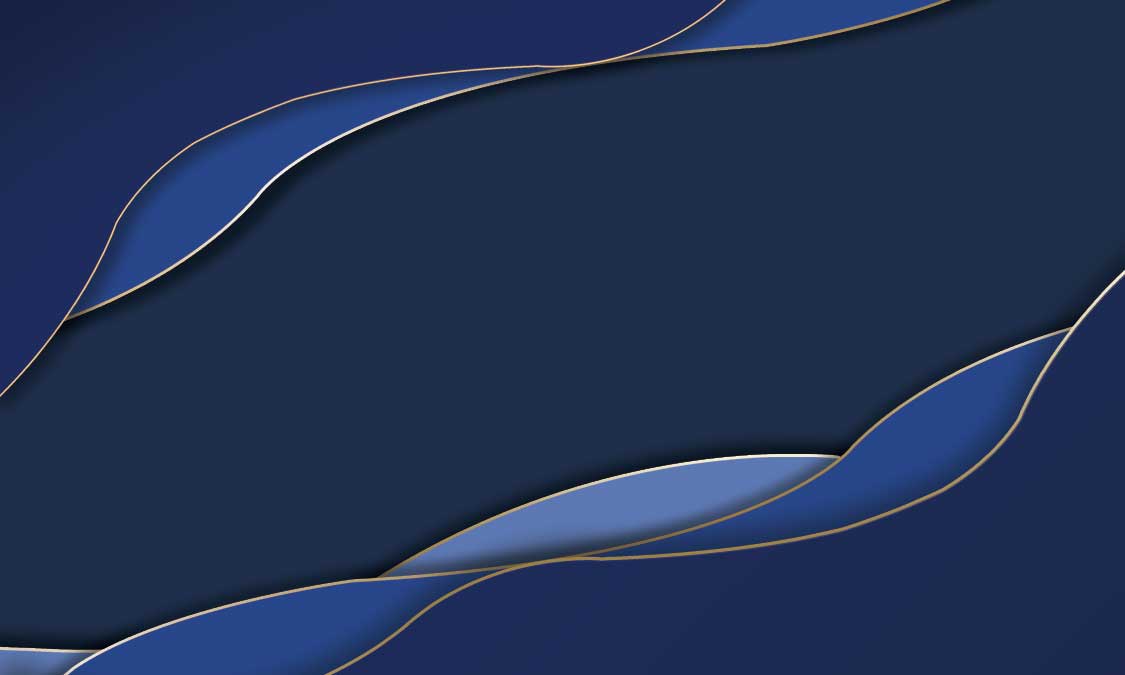 PART 02
Copy paste fonts. Choose the only option to retain text.
……
Meet theTeam
Victor Hugo
Graphic Designer
Subtitle
A peep at some distant orb has power to raise and purify our thoughts like a strain of sacred music, or a noble picture, or a passage from the grander poets. It always does one good. 
A peep at some distant orb has power to raise and purify our thoughts like a strain of sacred music, or a noble picture, or a passage from the grander poets. It always does one good.
Victor Hugo
Graphic Designer
Victor Hugo
Graphic Designer
The Problem
Goal of business executives
A peep at some distant orb has power to raise and purify our thoughts like a strain of sacred music
Place decisions outline where
A peep at some distant orb has power to raise and purify our thoughts like a strain of sacred music.
Place decision outline where
A peep at some distant orb has power to raise and purify our thoughts like a strain of sacred music
The goal of business executives
A peep at some distant orb has power to raise and purify our thoughts like a strain of sacred music
John Doe
Marketing Manager
MEET THETEAM
A peep at some distant orb has power to raise and purify our thoughts like a strain of sacred music.
75%
90%
50%
Powerpoint
Photoshop
Sketch
There are many variations of passages 
Lorem Ipsum available
But the majority have suffered 
Alteration in some form
Businessphilosophy
Philosophy Title
There are many variations of passages 
Lorem Ipsum available
But the majority have suffered 
Alteration in some form
Subtitle
A peep at some distant orb has power to raise and purify our thoughts like a strain of sacred music, or a noble picture, or a passage from the grander poets. It always does one good. 
A peep at some distant orb has power to raise and purify our thoughts like a strain of sacred music, or a noble picture, or a passage from the grander poets. It always does one good.
Philosophy Title
There are many variations of passages 
Lorem Ipsum available
But the majority have suffered 
Alteration in some form
Philosophy Title
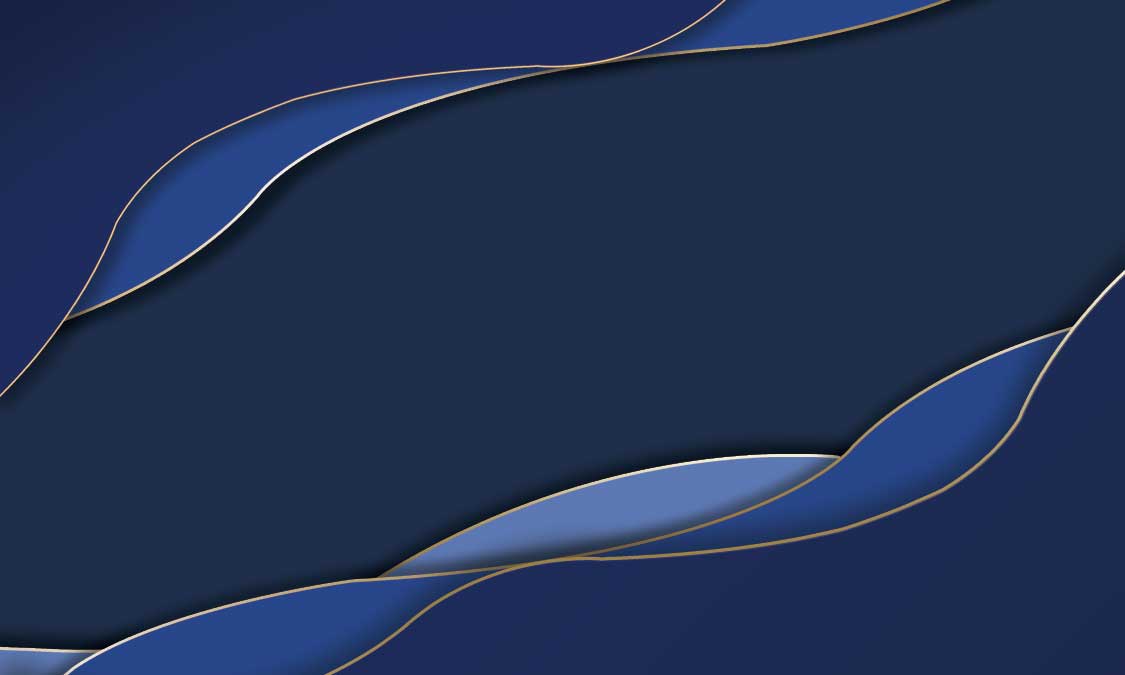 PART 03
Copy paste fonts. Choose the only option to retain text.
……
CreativeData
80%
+0.16 (2.16%)


Good Feedback
A peep at some distant orb has power to raise and purify our thoughts like a strain of sacred music, or a noble picture, or a passage from the grander poets. It always does one good. A peep at some distant orb has power to raise and purify our thoughts like a strain of sacred music, or a noble picture, or a passage from the grander poets.
50%
+0.16 (2.16%)


Good Feedback
30%
+0.16 (2.16%)


Good Feedback
20%
+0.16 (2.16%)


Good Feedback
Meet the Team
Victor Hugo
Graphic Designer
Victor Hugo
Graphic Designer
Victor Hugo
Graphic Designer
Victor Hugo
Graphic Designer
ClusteredChart Style
Subtitle
A peep at some distant orb has power to raise and purify our thoughts like a strain of sacred music, or a noble picture, or a passage from the grander poets. It always does one good. 
A peep at some distant orb has power to raise and purify our thoughts like a strain of sacred music, or a noble picture, or a passage from the grander poets. It always does one good.
Problem Analysis
A peep at some distant orb has power to raise and purify our thoughts like a strain of sacred music, or a noble picture, or a passage from the grander poets. It always does one good. A peep at some distant orb has power to raise and purify our thoughts like a strain of sacred music
75%
90%
50%
Element One
Element Three
Element Two
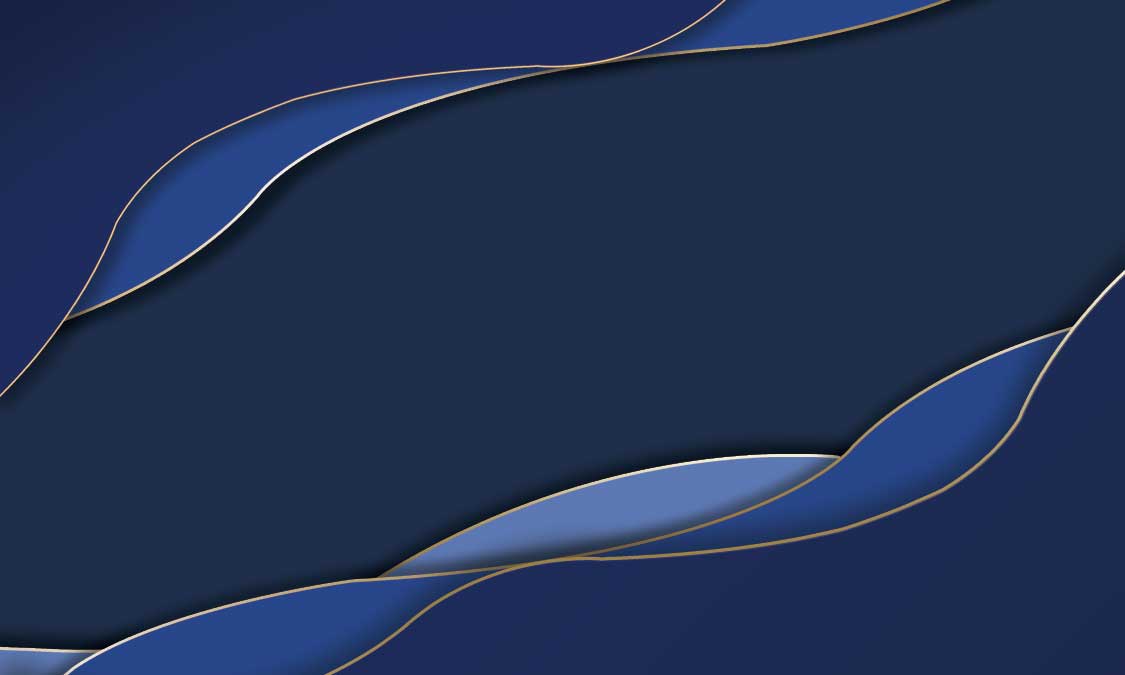 PART 04
Copy paste fonts. Choose the only option to retain text.
……
Flexible Refund Policy
A peep at some distant orb has power to raise and purify our thoughts like a strain of sacred music, or a noble picture.
FeaturedCreative
Fast and Secure
A peep at some distant orb has power to raise and purify our thoughts like a strain of sacred music, or a noble picture.
Subtitle
A peep at some distant orb has power to raise and purify our thoughts like a strain of sacred music, or a noble picture, or a passage from the grander poets. It always does one good. 
A peep at some distant orb has power to raise and purify our thoughts like a strain of sacred music, or a noble picture, or a passage from the grander poets. It always does one good.
Top Quality
A peep at some distant orb has power to raise and purify our thoughts like a strain of sacred music, or a noble picture.
24/7 Profecssional Support
A peep at some distant orb has power to raise and purify our thoughts like a strain of sacred music, or a noble picture.
OurPricing
A peep at some distant orb has power to raise and purify our thoughts like a strain of sacred music, or a noble picture, or a passage from the grander poets. It always does one good.
Business
$39
Free datasupportfeature name100 people
Basic
$29
Free datasupportfeature name100 people
Pro
$49
Free datasupportfeature name100 people
Learn more
Learn more
Learn more
ThroughStart timeline
2020
2021
2022
Timeline Title
A peep at some distant orb has power to raise and purify our thoughts like a strain.
Timeline Title
A peep at some distant orb has power to raise and purify our thoughts like a strain.
Timeline Title
A peep at some distant orb has power to raise and purify our thoughts like a strain.
A red flare silhouetted the jagged edge of a wing.
A peep at some distant orb has power to raise and purify our thoughts like a strain of sacred music, or a noble picture, or a passage from the grander poets. It always does one good. A peep at some distant orb has power to raise and purify our thoughts like a strain of sacred music, or a noble picture, or a passage from the grander poets.
OurServices
A peep at some distant orb has power to raise and purify our thoughts like a strain of sacred music, or a noble picture, or a passage from the grander poets. It always does one good. 
A peep at some distant orb has power to raise and purify our thoughts like a strain of sacred music, or a noble picture, or a passage from the grander poets.
Market
like a strain of sacred music, or a noble picture
Service
like a strain of sacred music, or a noble picture
Introduction
like a strain of sacred music, or a noble picture
Market
like a strain of sacred music, or a noble picture
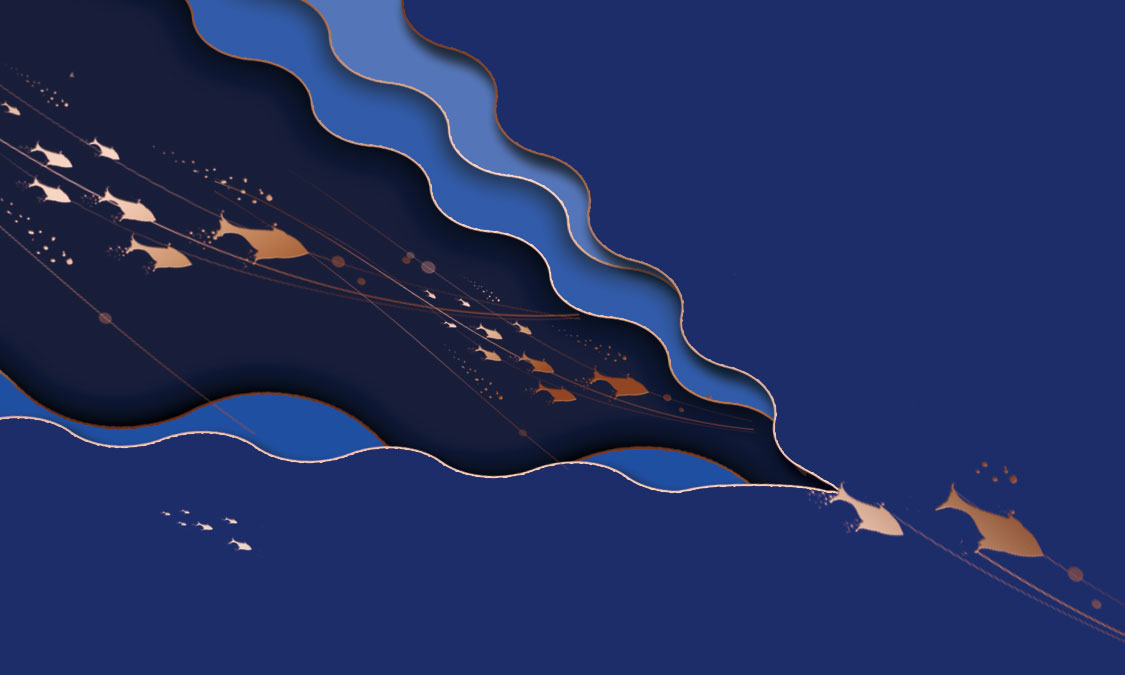 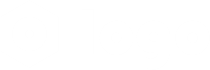 Thanks
Report ：jpppt.com
XX.XX.20XX
Please follow us for more information:
https://www.jpppt.com/ 
www.freeppt7.com
Pics: www.Pixabay.com
If you liked the presentation and want to thank, you can follow me on social networks 

https://www.youtube.com/c/Slidesfree

https://www.instagram.com/slidesfree/ 

https://www.facebook.com/freeppt7/

https://www.facebook.com/groups/best.PowerPoint.templates

https://twitter.com/freeppt7_com